Chapter 8: More on the Repetition Structure
PA1 Re Do
2
Upcoming Important Dates
9/26 – Post Test Loops
9/29 – Value Returning Functions
10/1 – Void Functions
10/1 – PA3 Due
10/6 – Exam Review
10/8 – Exam 2: chapters 5 – 10, Testing
An Introduction to Programming with C++, Seventh Edition
3
Objectives
Include a posttest loop in pseudocode
Include a posttest loop in a flowchart
Code a posttest loop using the C++ do while statement
Nest repetition structures
Raise a number to a power using the pow function
An Introduction to Programming with C++, Seventh Edition
4
Posttest Loops
Repetition structures can be either pretest or posttest loops
Pretest loop – condition evaluated before instructions are processed
Posttest loop – condition evaluated after instructions are processed 
Posttest loop’s instructions are always processed at least once
Pretest loop’s instructions may never be processed
An Introduction to Programming with C++, Seventh Edition
5
Flowcharting a Posttest Loop
Decision symbol in a flowchart (a diamond) representing a repetition structure contains the loop condition
Decision symbol appears at the top of a pretest loop, but at the bottom of a posttest loop
An Introduction to Programming with C++, Seventh Edition
6
Flowcharting a Posttest Loop (cont’d.)
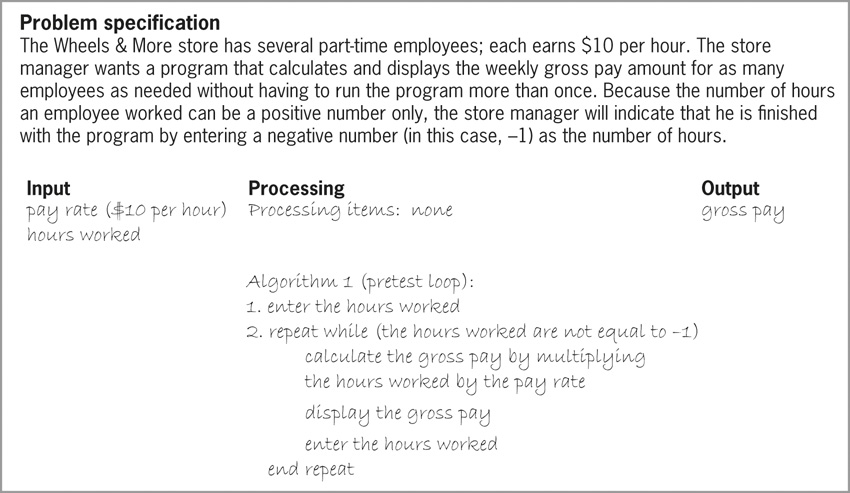 Figure 8-3 Wheels & More problem specification & algorithms (continues)
An Introduction to Programming with C++, Seventh Edition
7
Flowcharting a Posttest Loop (cont’d.)
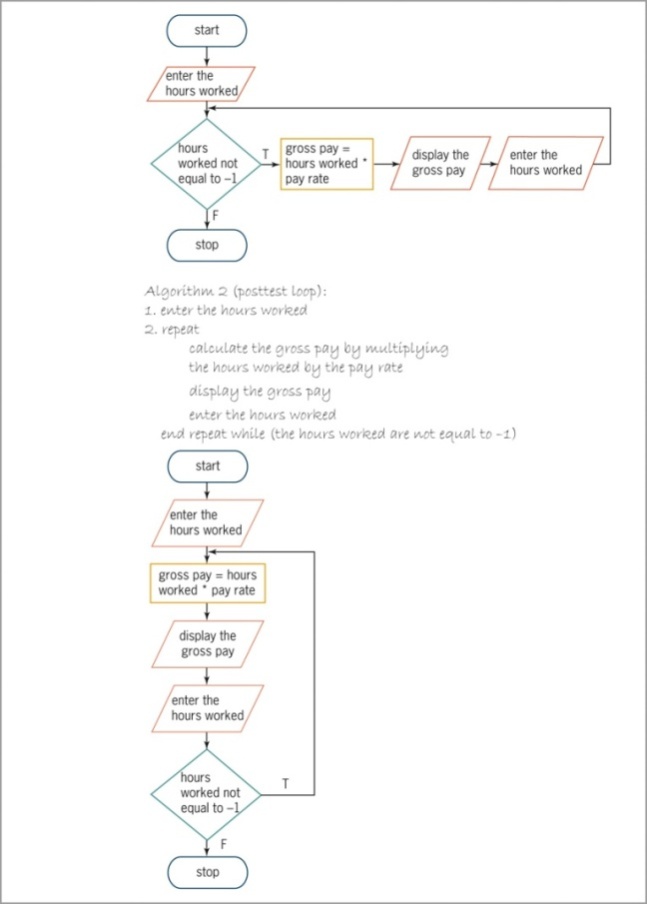 Figure 8-3 Wheels & More problem
specification & algorithms (continued)
An Introduction to Programming with C++, Seventh Edition
8
The do while Statement
do while statement is used to code posttest loops in C++
Syntax:
do {
		one or more statements to be processed one time, 
		and thereafter as long as the condition is true
	} while (condition);
Some programmers use a comment (such as:
	//begin loop) to mark beginning of loop
An Introduction to Programming with C++, Seventh Edition
9
The do while Statement (cont’d.)
Programmer must provide loop condition
Must evaluate to a Boolean value
May contain variables, constants, functions, arithmetic operators, comparison operators, and logical operators
Programmer must also provide statements to be executed when condition evaluates to true
Braces are required around statements if there are more than one
An Introduction to Programming with C++, Seventh Edition
10
The do while Statement (cont’d.)
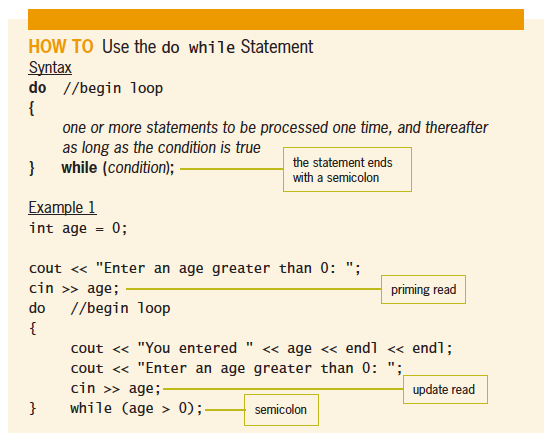 Figure 8-9 How to use the do while statement
An Introduction to Programming with C++, Seventh Edition
11
The do while Statement (cont’d.)
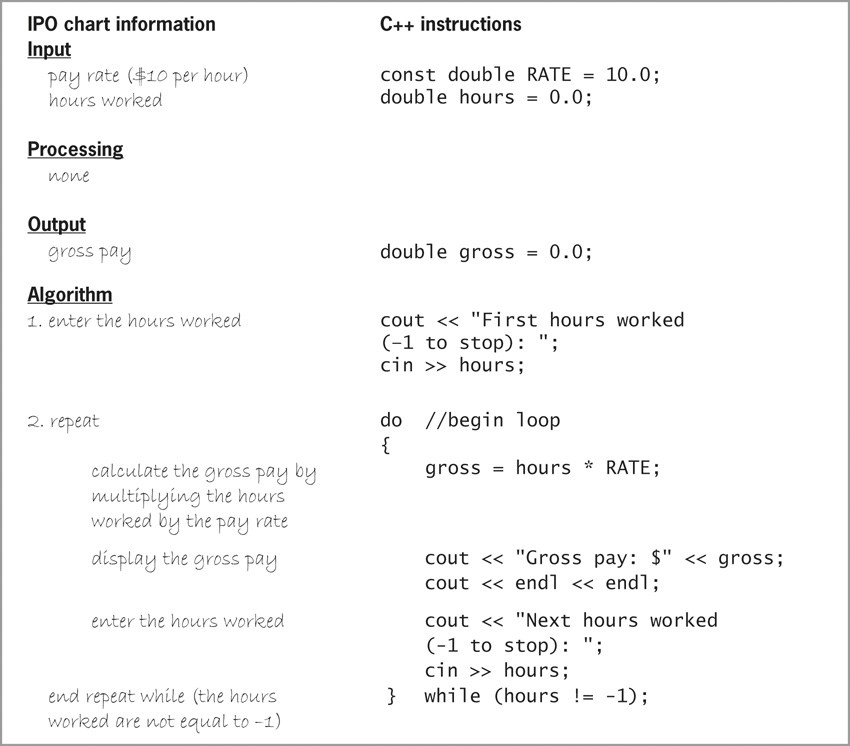 Figure 8-10 IPO chart information and C++
instructions for the Wheels & More program
An Introduction to Programming with C++, Seventh Edition
12
Nested Repetition Structures
Like selection structures, repetition structures can be nested
You can place one loop (the inner, or nested loop) inside another loop (the outer loop)
Both loops can be pretest loops or posttest loops, or the two loops may be different types
Programmer decides whether a problem requires a nested loop by analyzing the problem specification
An Introduction to Programming with C++, Seventh Edition
13
Nested Repetition Structures (cont’d.)
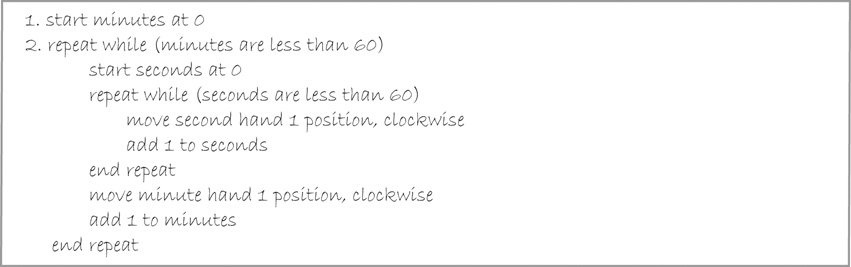 Figure 8-12 Logic used by a clock’s minute and second hands
An Introduction to Programming with C++, Seventh Edition
14
The Asterisks Program
Simple program that prints asterisks to the screen in different patterns
First version contains a single loop
Second version contains a nested loop
Prints out three lines of five asterisks each using a nested for loop to print each line
An Introduction to Programming with C++, Seventh Edition
15
The Asterisks Program (cont’d.)
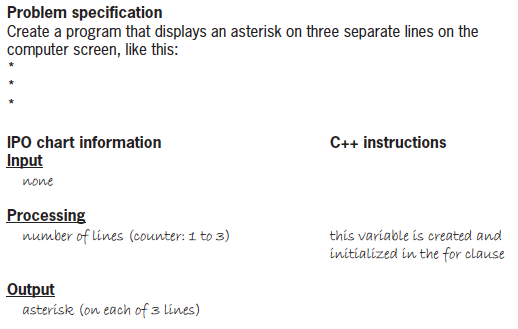 Figure 8-15 Problem specification IPO chart information
and C++ instructions for the asterisks program
An Introduction to Programming with C++, Seventh Edition
16
The Asterisks Program (cont’d.)
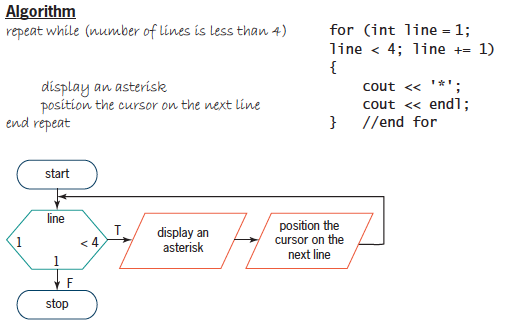 Figure 8-15 IPO chart information and C++ instructions
for the asterisks program (cont’d.)
An Introduction to Programming with C++, Seventh Edition
17
The Asterisks Program (cont’d.)
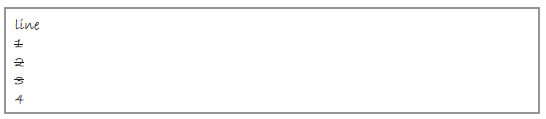 Figure 8-16 Completed desk-check table for the asterisks program
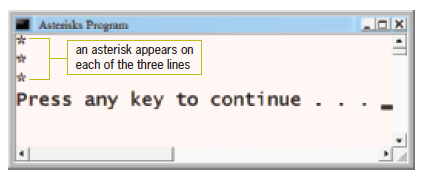 Figure 8-17 Sample run of the asterisks program
An Introduction to Programming with C++, Seventh Edition
18
The Asterisks Program (cont’d.)
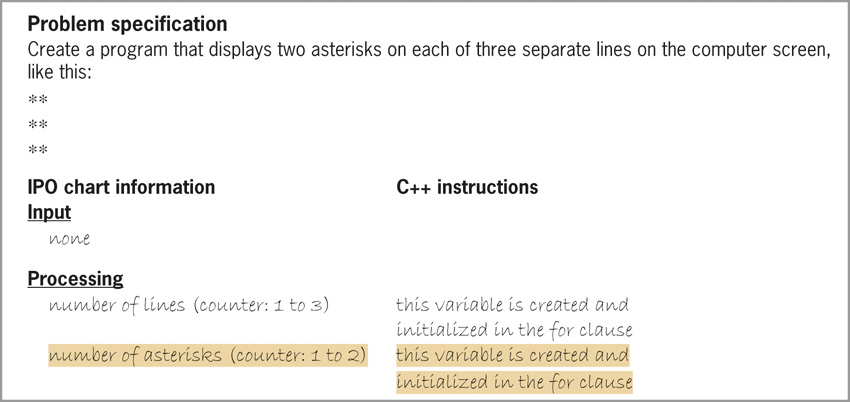 Figure 8-18 Problem specification, IPO chart information,
and C++ instructions for the modified asterisks program
An Introduction to Programming with C++, Seventh Edition
19
The Asterisks Program (cont’d.)
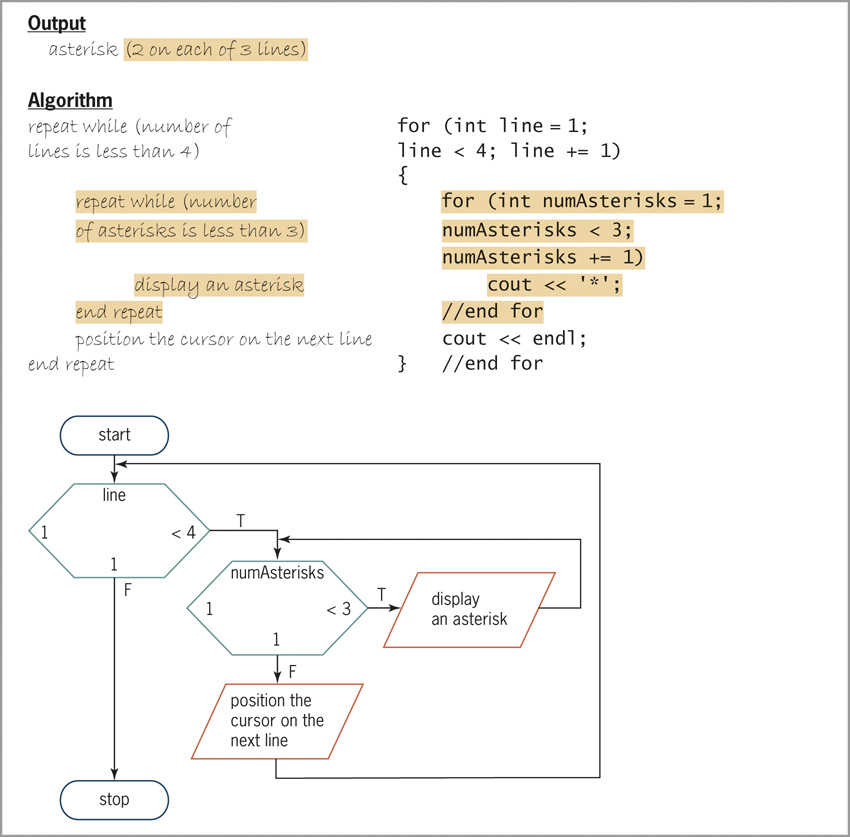 Figure 8-18 Problem specification, IPO chart information, and
C++ instructions for the modified asterisks program (cont.)
An Introduction to Programming with C++, Seventh Edition
20
The Asterisks Program (cont’d.)
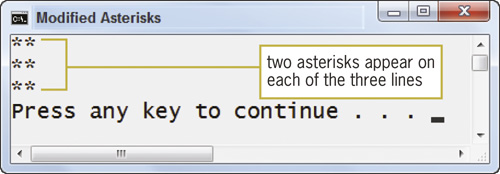 Figure 8-24 Sample run of the modified asterisks program
An Introduction to Programming with C++, Seventh Edition
21
The pow Function
The pow function is a convenient tool to raise a number to a power (exponentiation)
The pow function raises a number to a power and returns the result as a double number
Syntax is pow(x, y), in which x is the base and y is the exponent
At least one of the two arguments must be a double
Program must contain the #include <cmath> directive to use the pow function
An Introduction to Programming with C++, Seventh Edition
22
The pow Function (cont’d.)
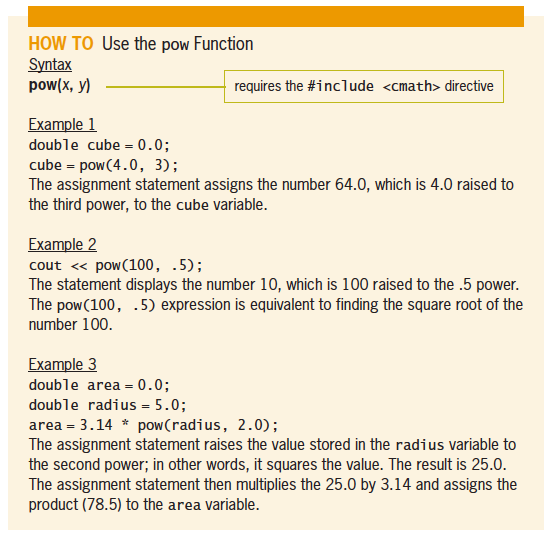 Figure 8-27 How to use the pow function
An Introduction to Programming with C++, Seventh Edition
23
Summary
A repetition structure can be either a pretest loop or a posttest loop
In a pretest loop, the loop condition is evaluated before the instructions in the loop are processed
In a posttest loop, the evaluation occurs after the instructions within the loop are processed
Use the do while statement to code a posttest loop in C++
Use either the while statement or the for statement to code a pretest loop in C++
An Introduction to Programming with C++, Seventh Edition
24
Summary (cont’d.)
Repetition structures can be nested, which means one loop (called the inner or nested loop) can be placed inside another loop (called the outer loop) 
For nested repetition structures to work correctly, the entire inner loop must be contained within the outer loop
You can use the built-in C++ pow function to raise a number to a power
The pow function returns the result as a double
An Introduction to Programming with C++, Seventh Edition
25